Антимонопольный комплаенс как элемент корпоративного управления АО «Мерседес-Бенц РУС»
Менеджер по корпоративному регулированию малотоннажных автомобилей 
АО «Мерседес-Бенц РУС»
Екатерина Федорченко
LCM Vans| | 29.09.2018
2
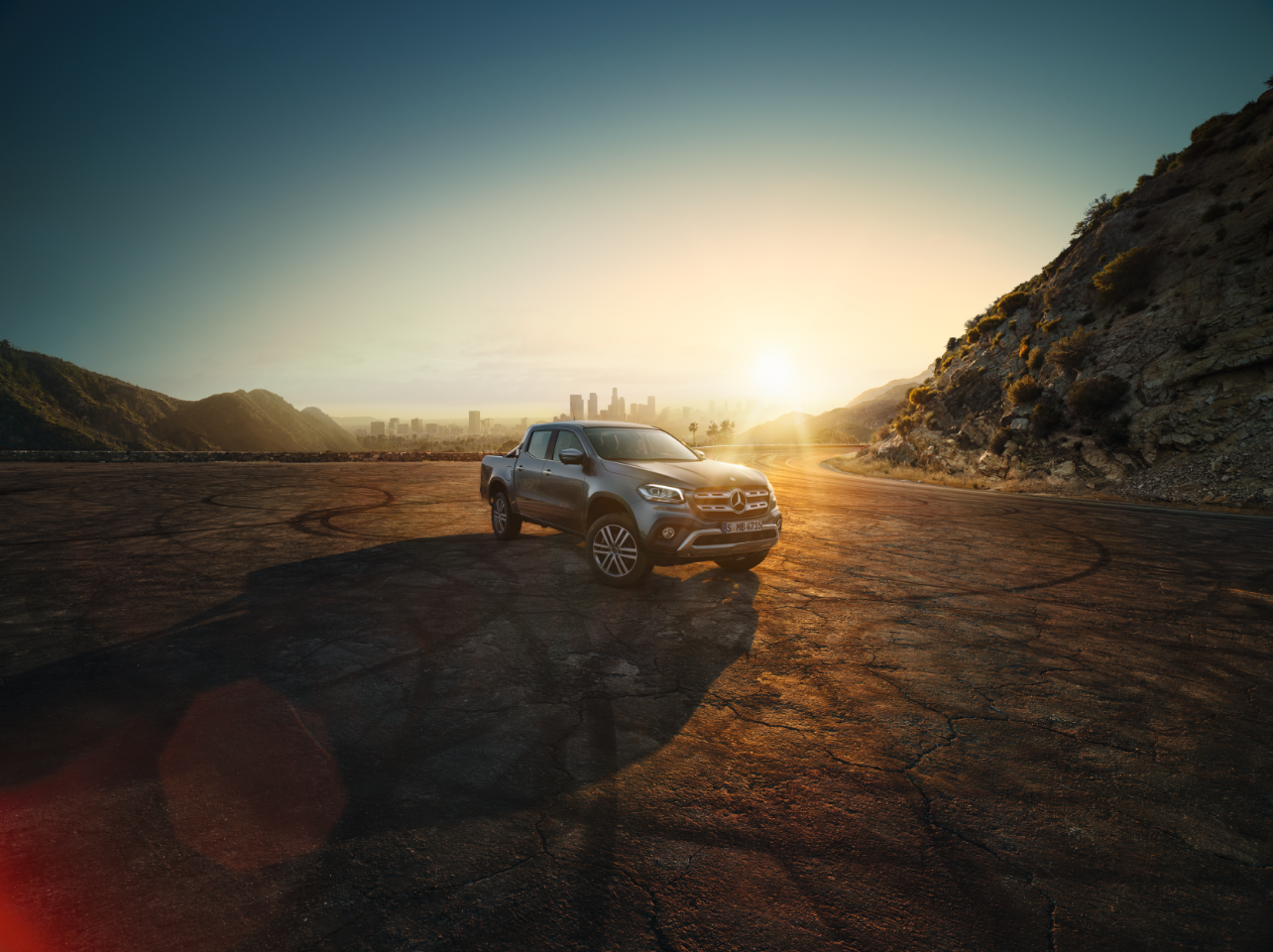 Член совета директоров ответственный за комплаенс на уровне группы
Вовлеченность и ответственность top & middle management
Кодекс этики,  применимый ко всей группе worldwide
Подчинение комплаенс-функции в штаб-квартиру группы
Внедрение превентивного контроля в бизнес-процессы с правом вето
Применение мер ответственности и последующая адаптация процессов
LCM Vans|  29.08.2018
3
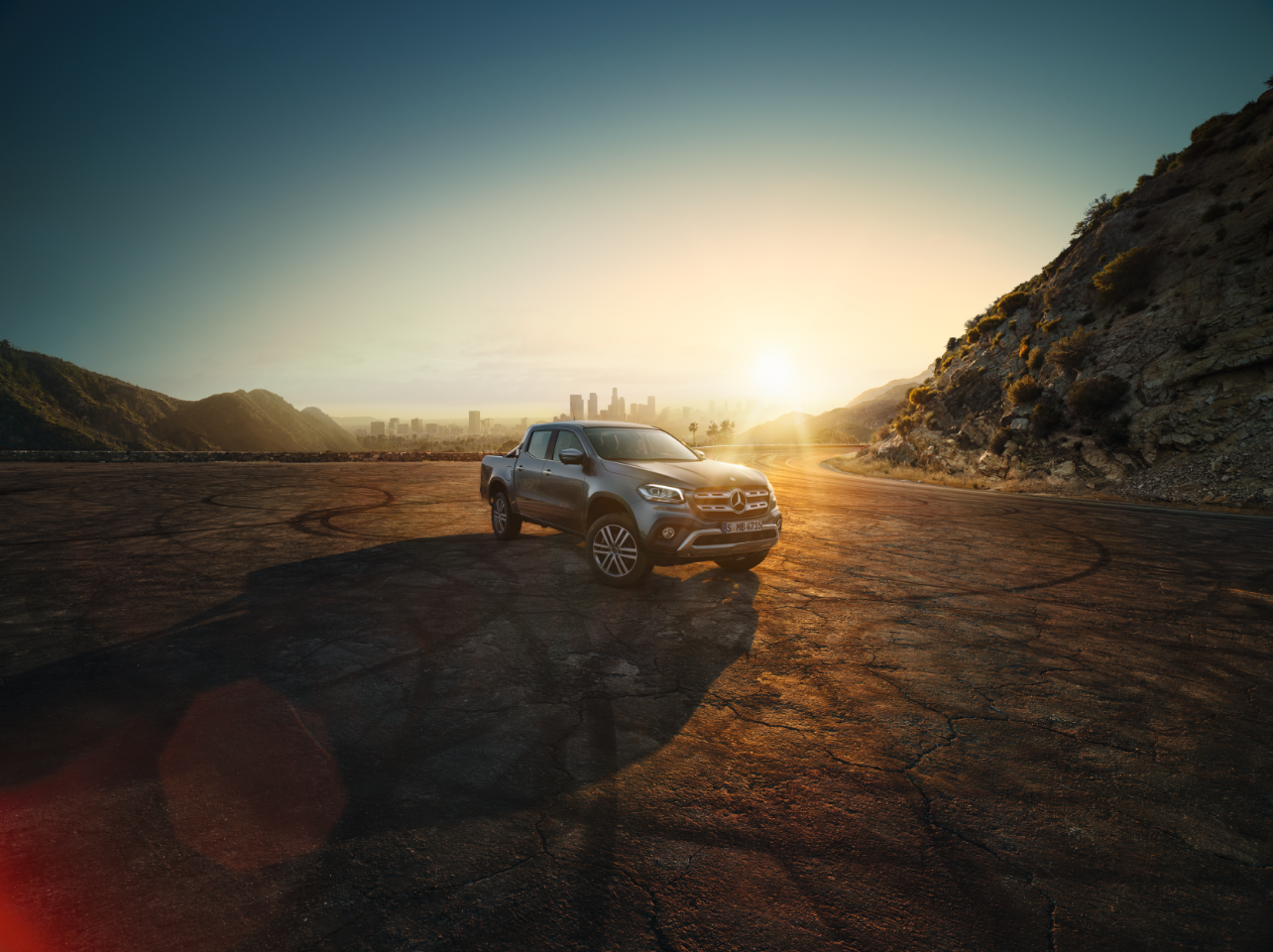 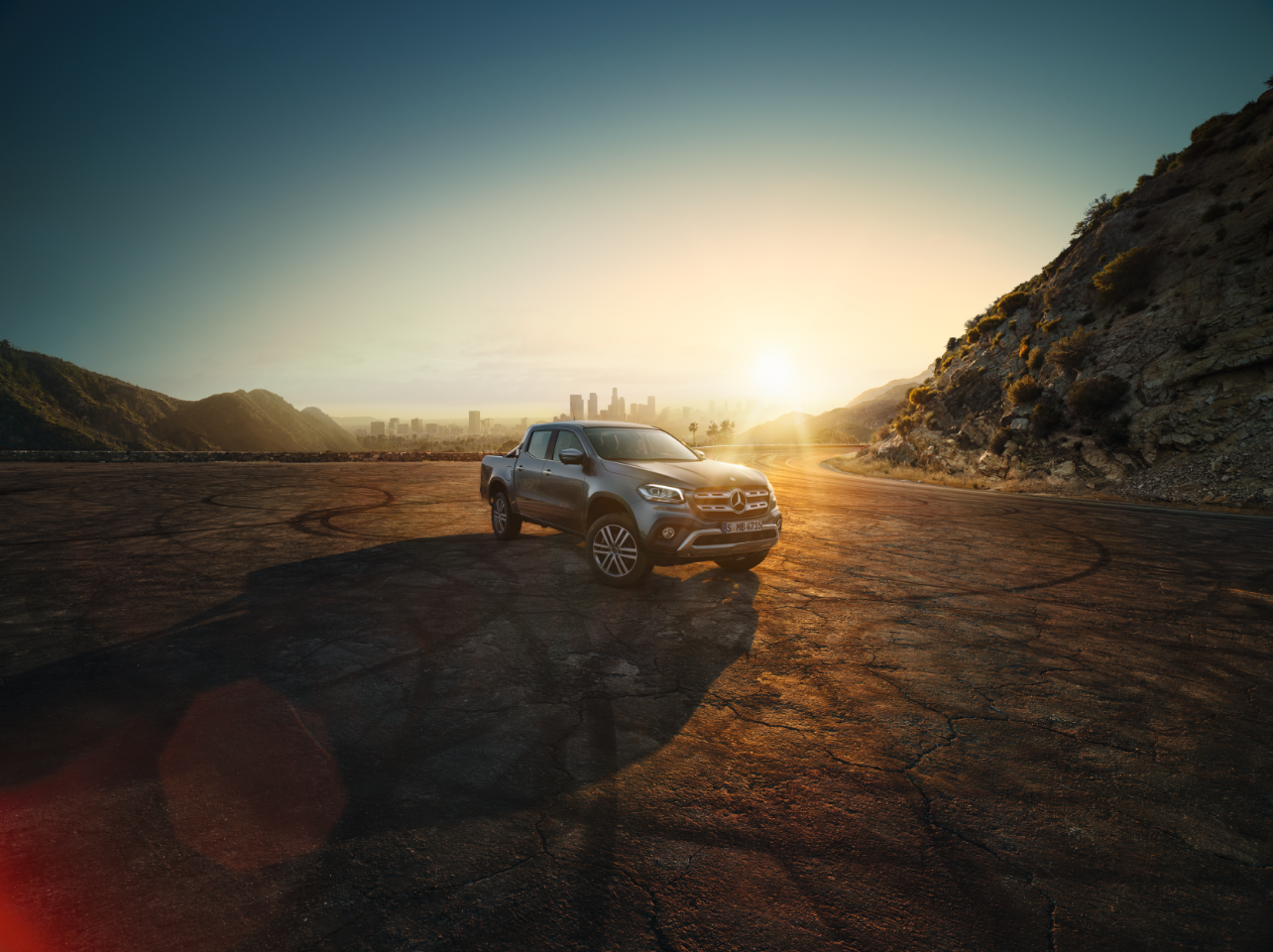 Спасибо!
Marketing communications | Van Board | 23.08.2018
4